MTU LUG
General Meeting2016-02-19
Join lug-l
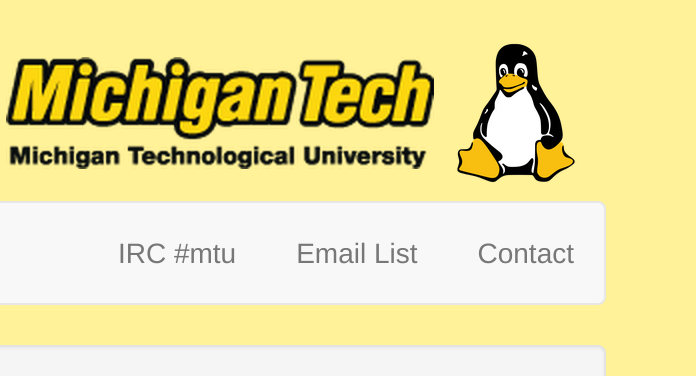 Join on Involvement
https://www.involvement.mtu.edu/organization/lug
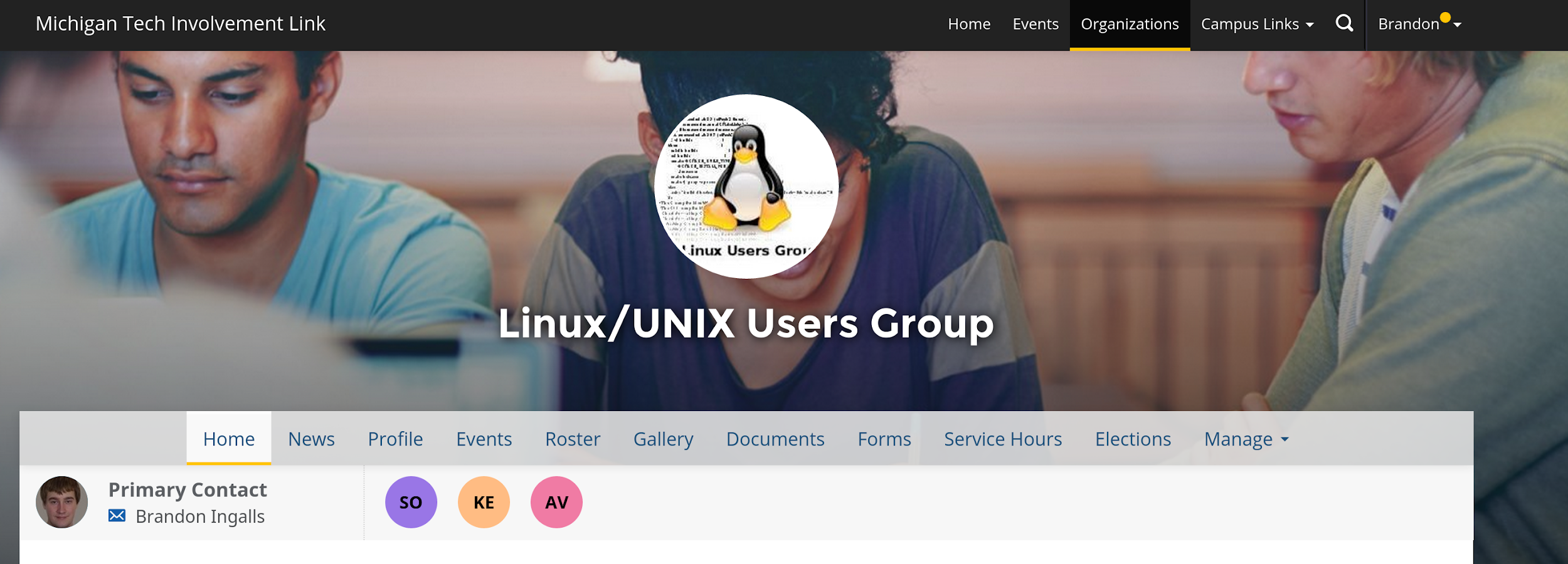 Announcements
Shell Server is still currently down
We have the drives
Waiting on the Server Admins to rebuild
Soon
Users Forum
https://mtulug.slack.com/
Presentation: LUKS